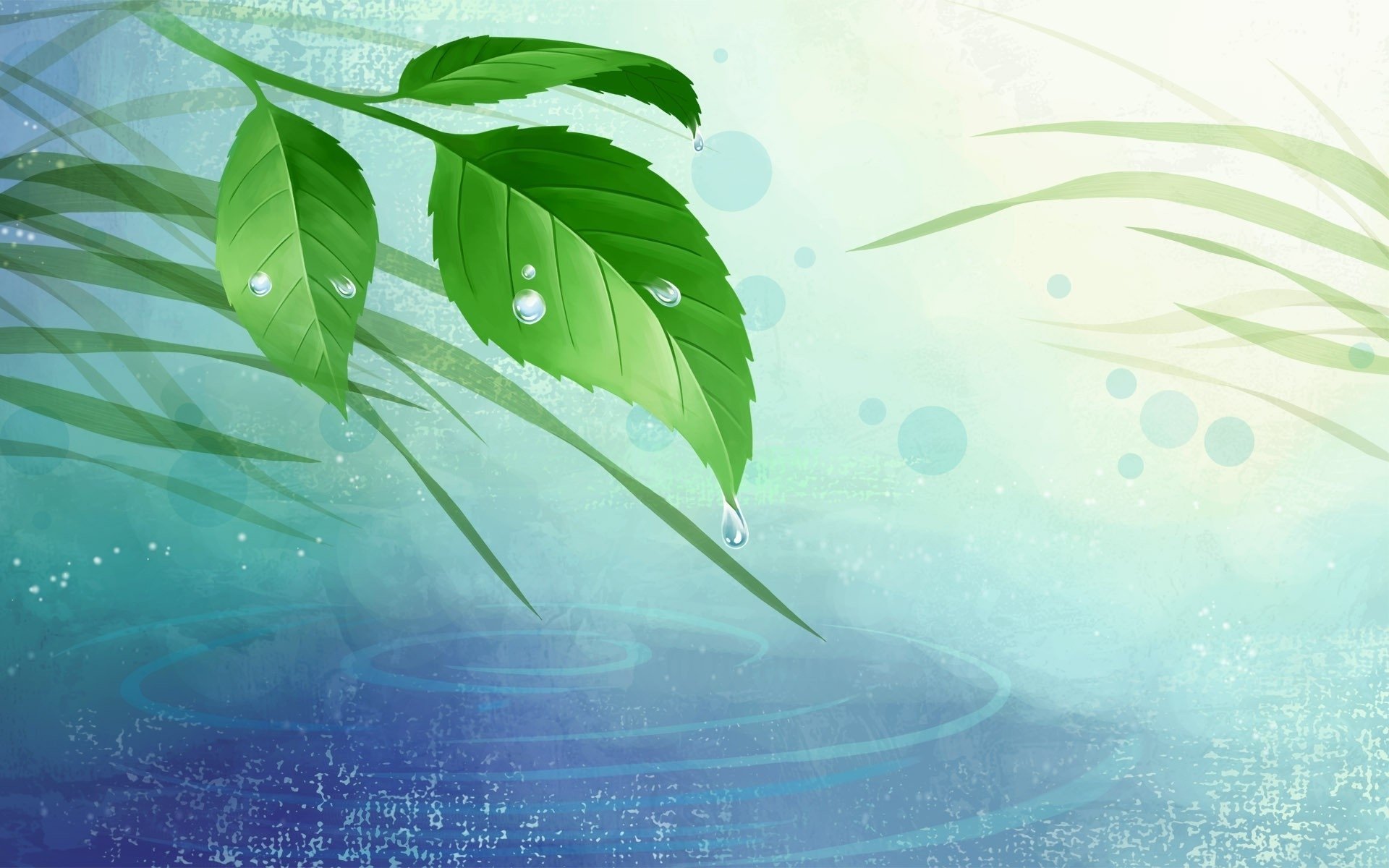 «Земля просит помощи!»
ГБДОУ ДЕТСКИЙ САД №32 АДМИРАЛТЕЙСКОГО РАЙОНА
 САНКТ-ПЕТЕРБУРГА
СОСТАВИТЕЛИ: ПИСАРЕНКО А.А.
                                КОРЧАЖКИНА Л.А.
февраль 2022 года
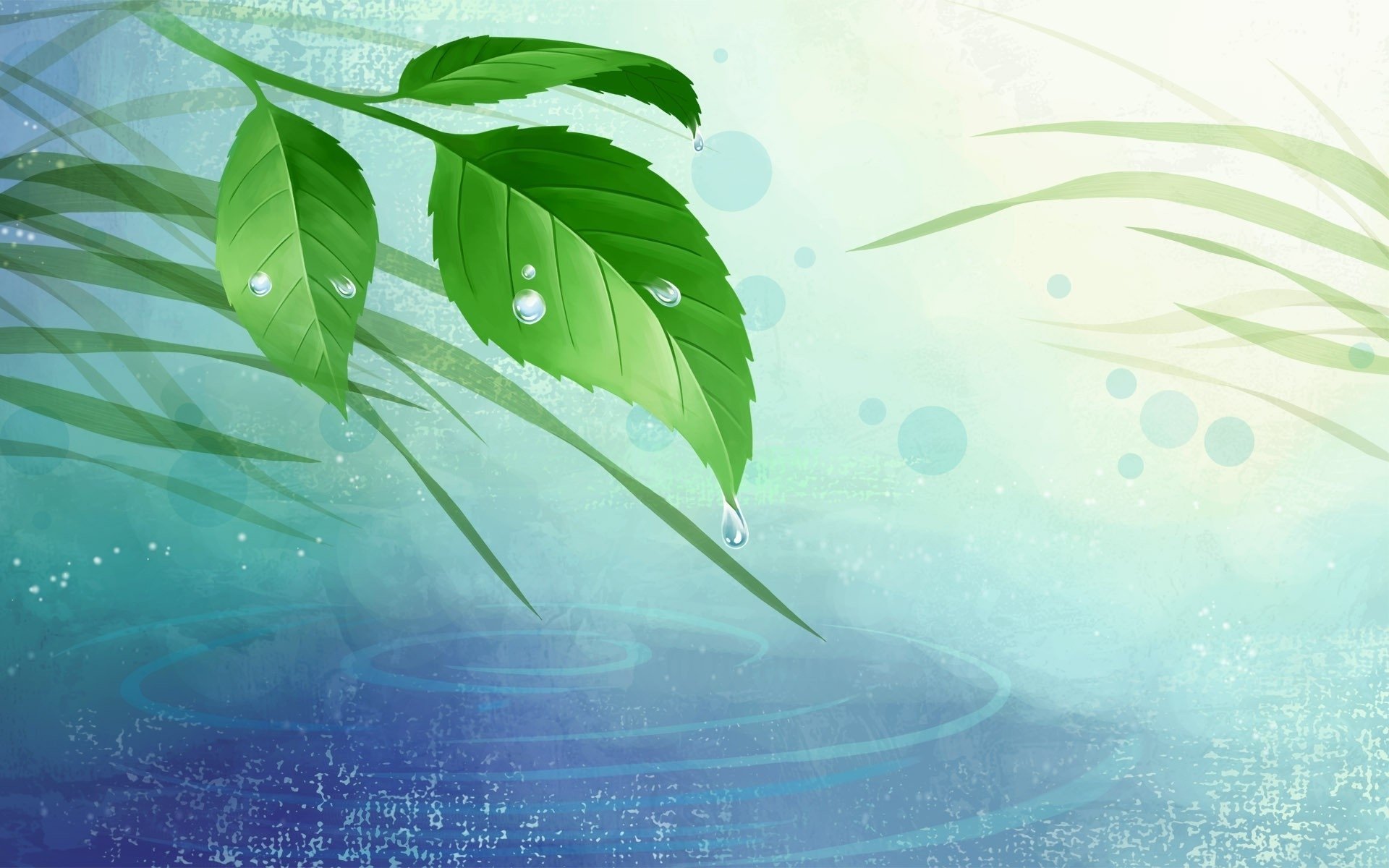 Человек стал человеком, когда услышал шепот листьев и песню кузнечика, журчание весеннего ручья и звон серебряных колокольчиков, жаворонка в бездонном летнем небе, шорох снежинок и завывание вьюги за окном, ласковый плеск волны и торжественную тишину ночи, – услышал и, затаив дыхание, слушает сотни и тысячи лет чудесную музыку жизни.
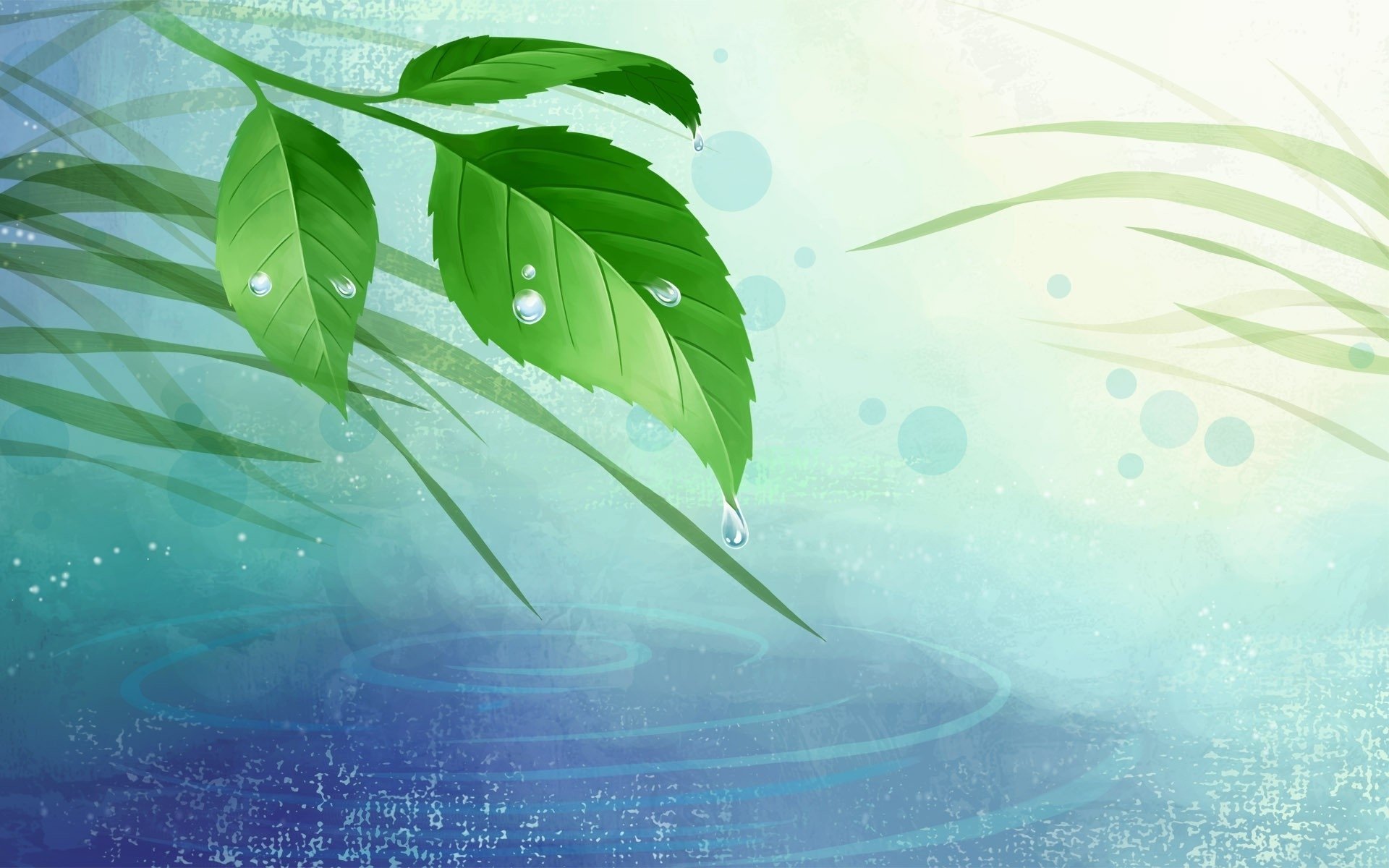 Лучи солнца
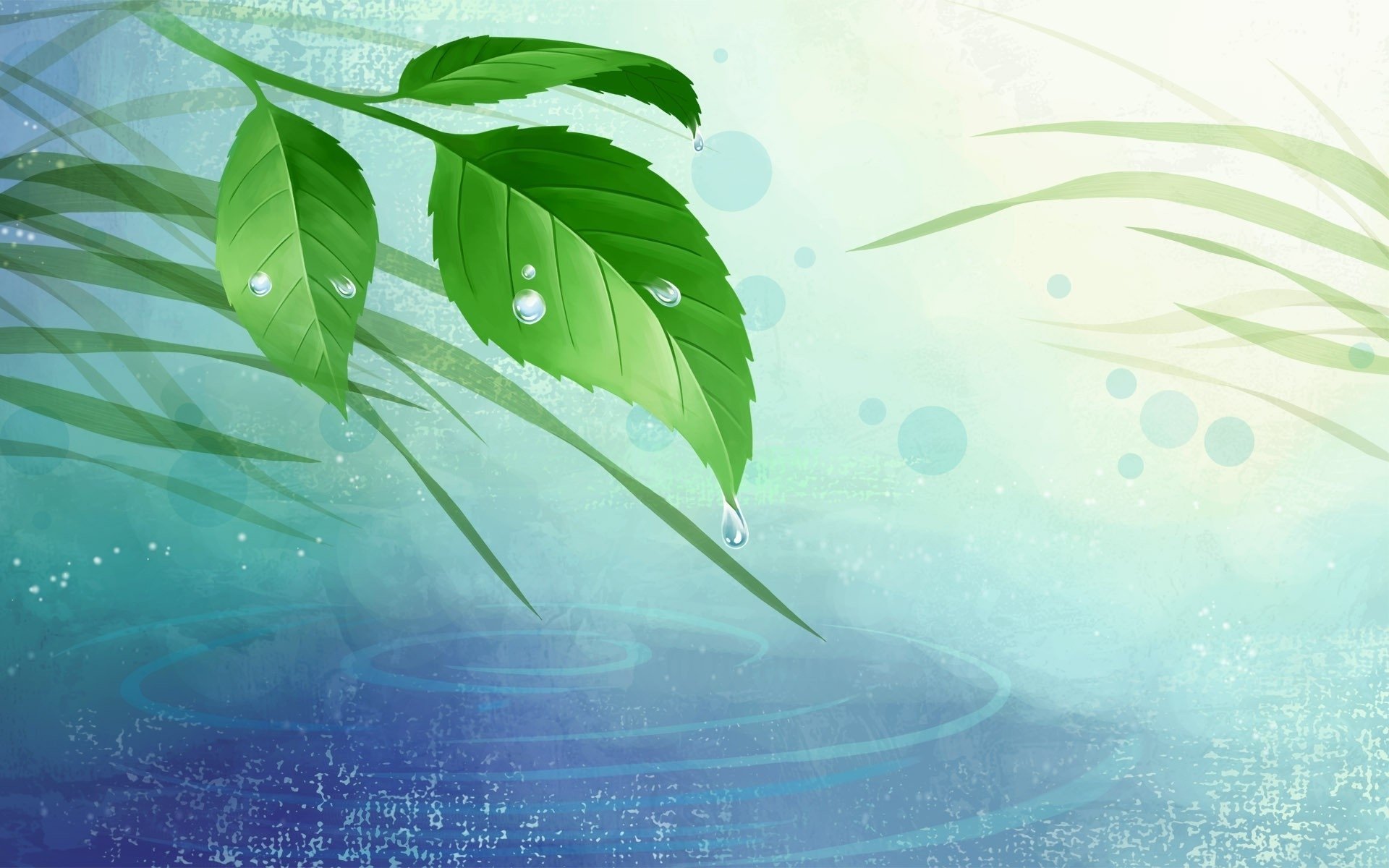 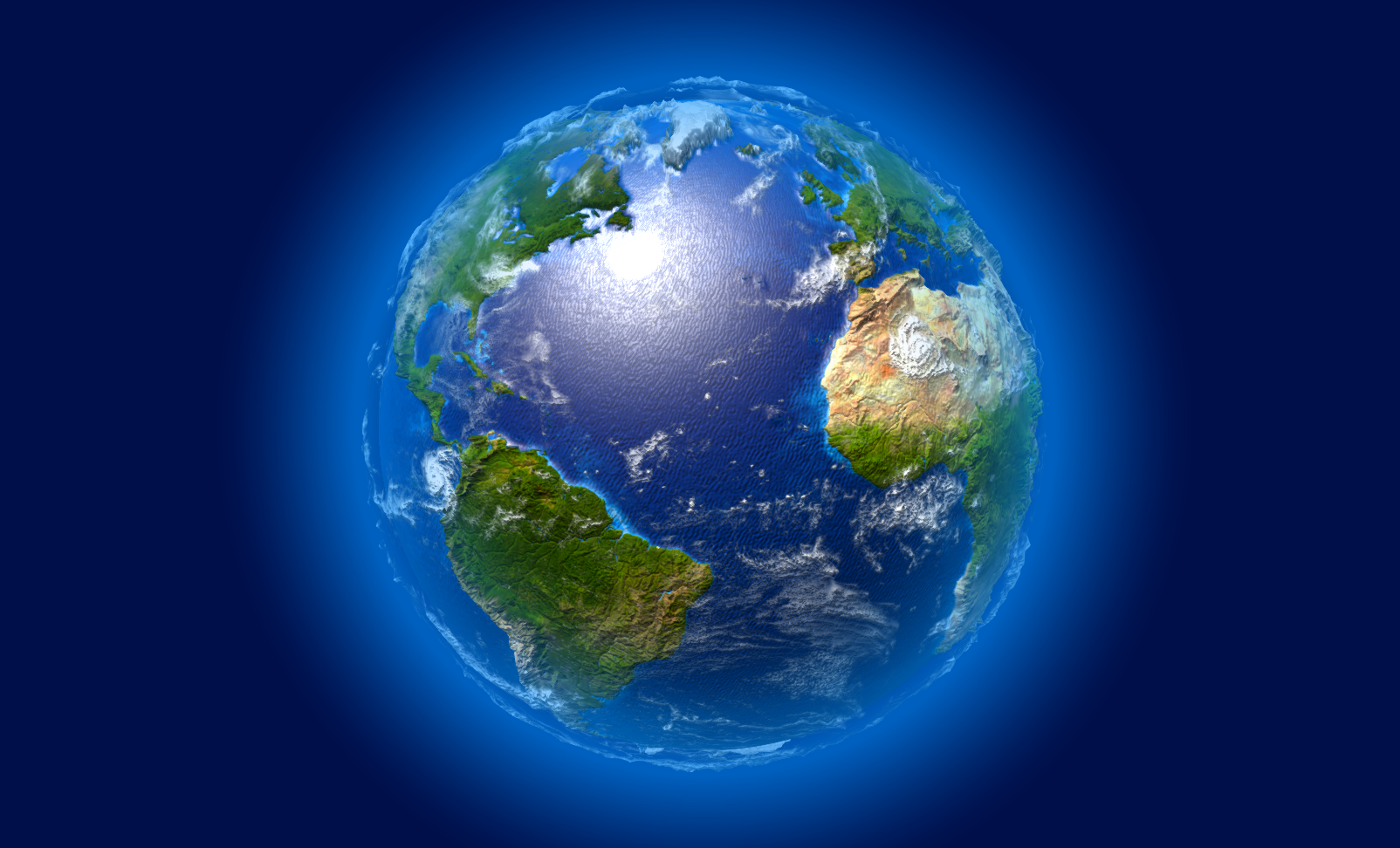 Планета Земля
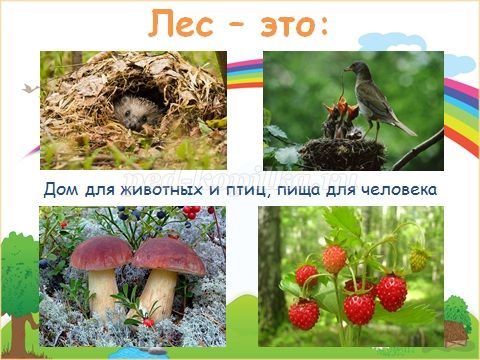 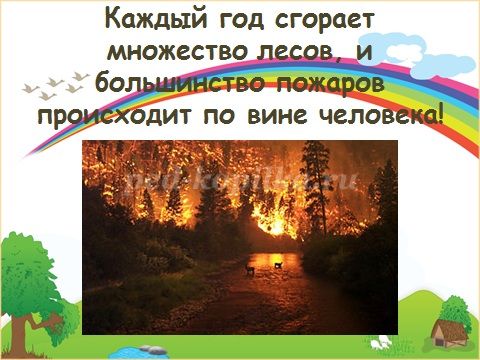 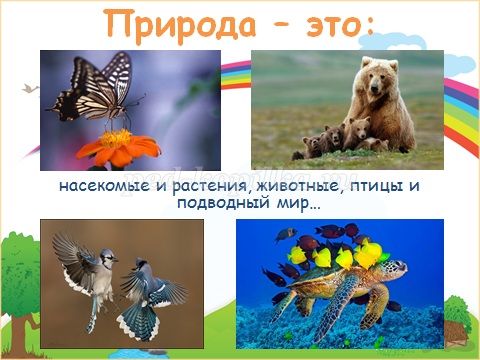 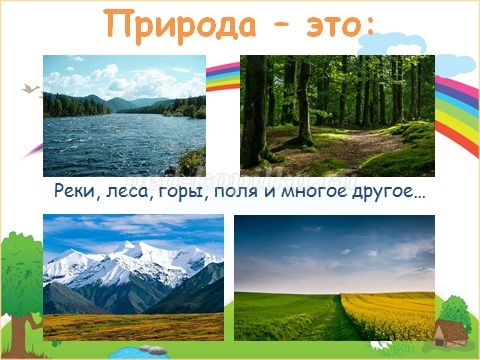 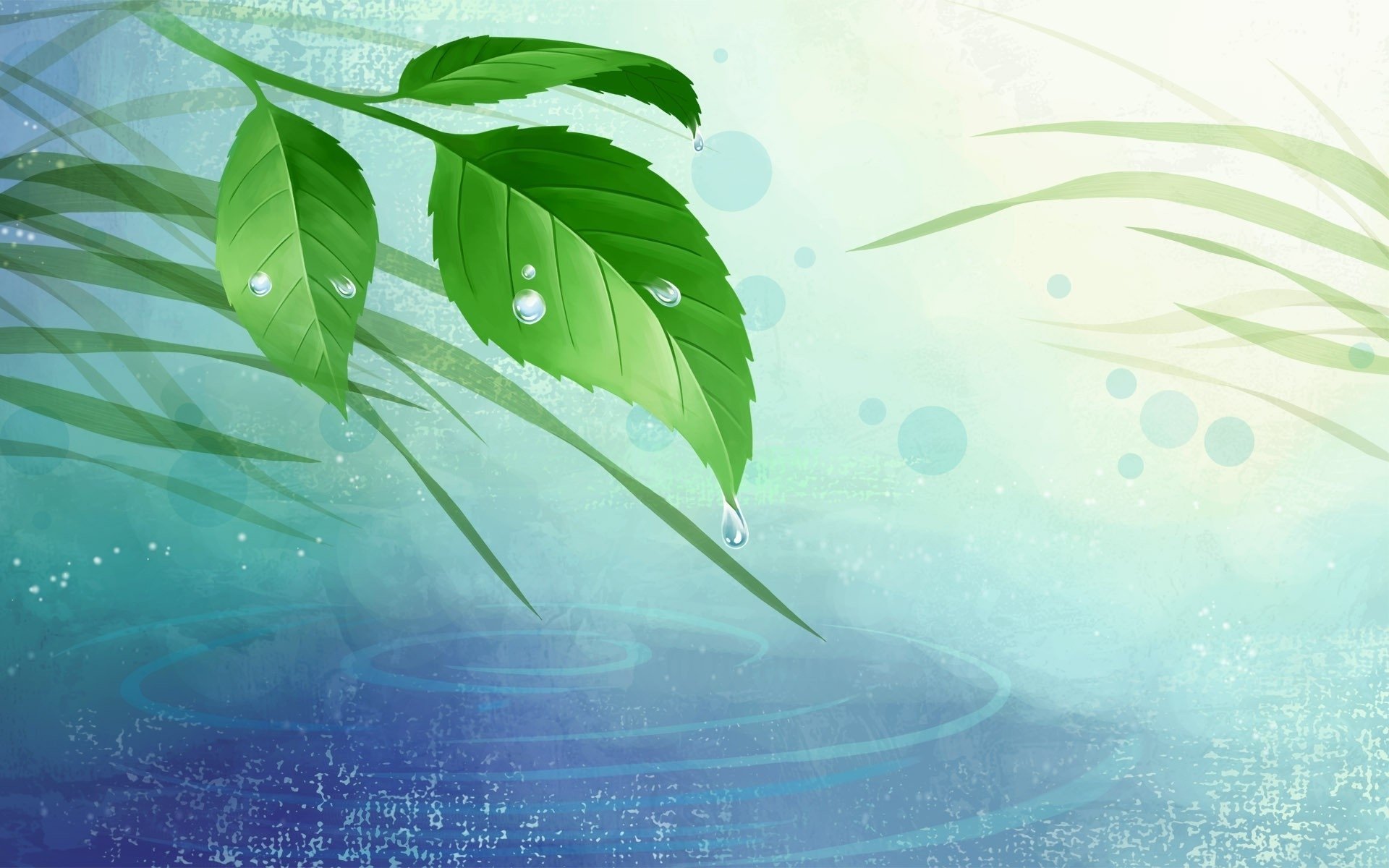 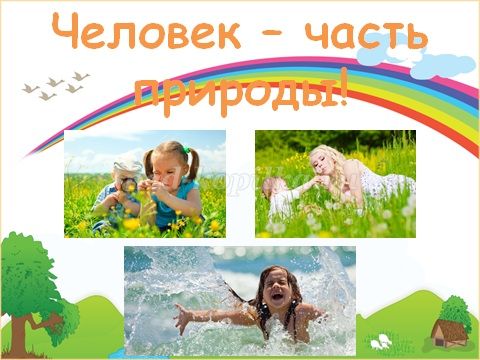 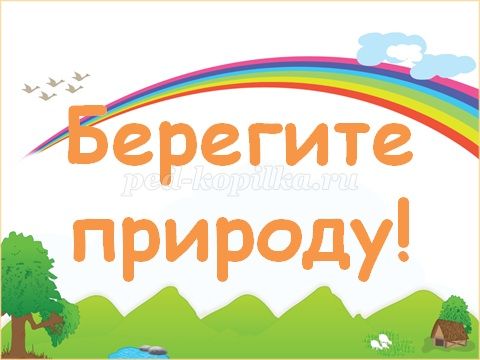 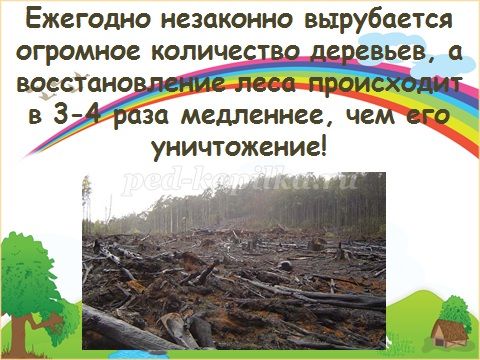 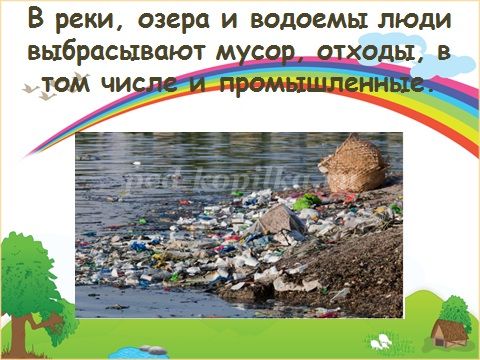 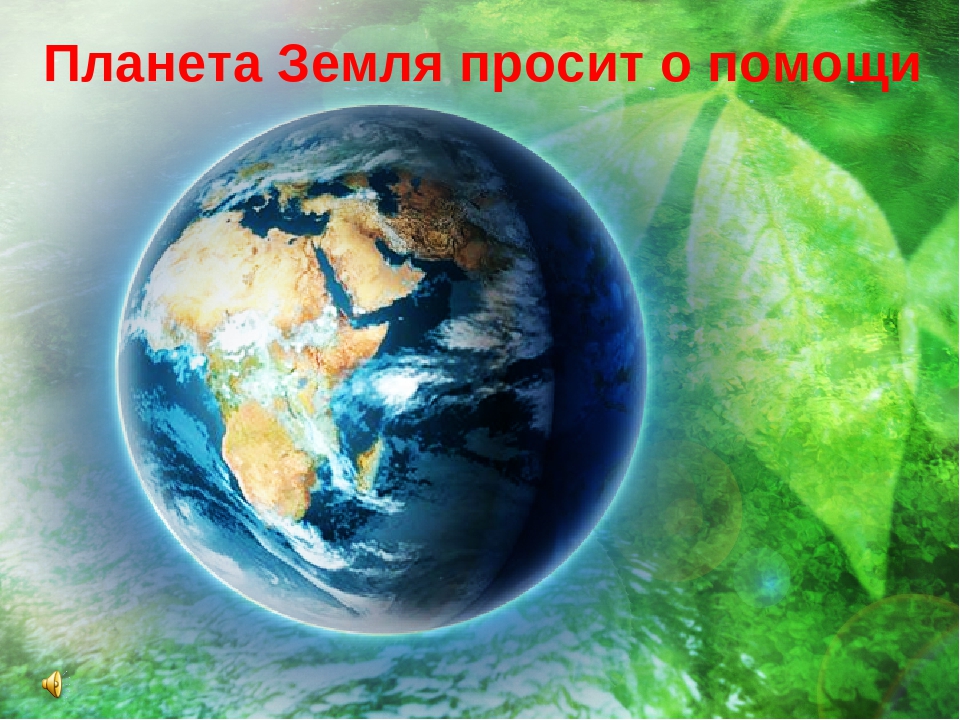 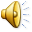 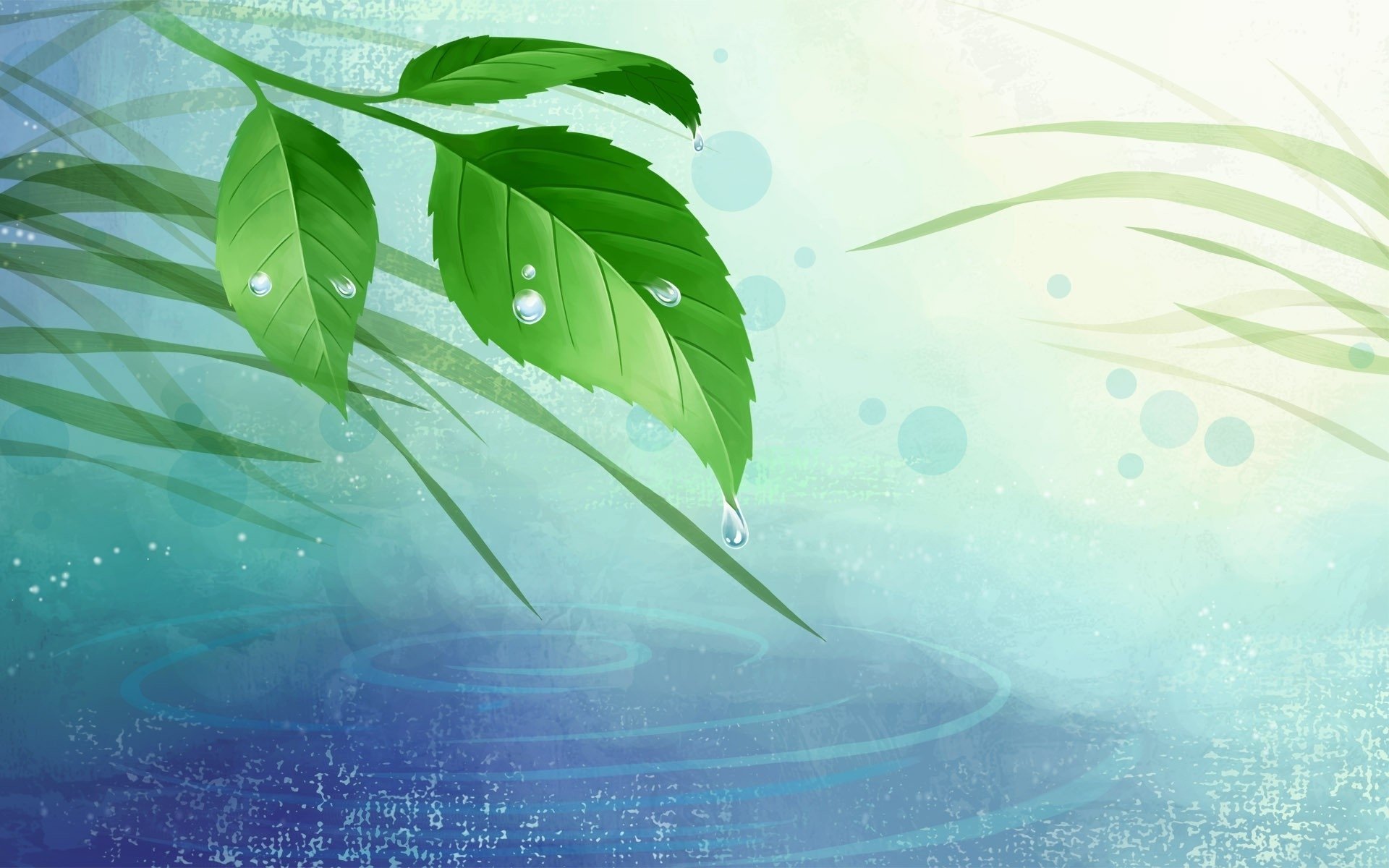 метеоритный дождь
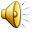 Оживи пенек
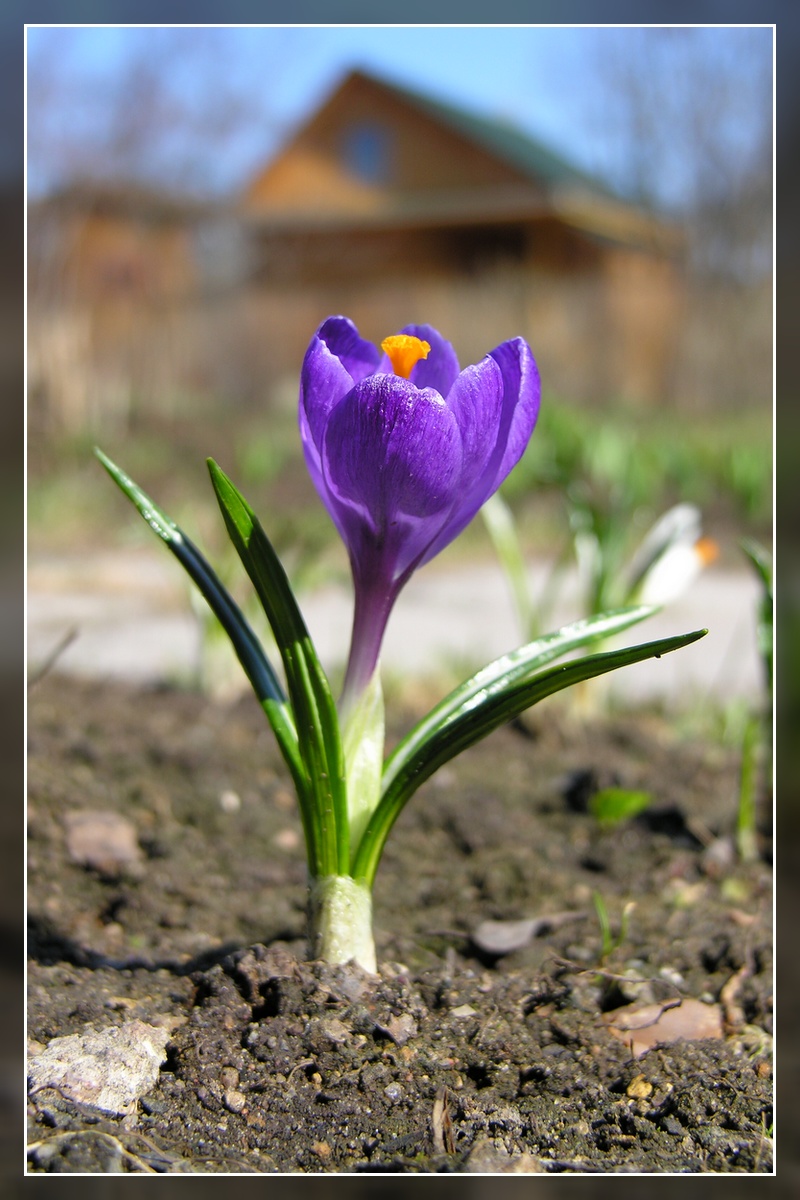 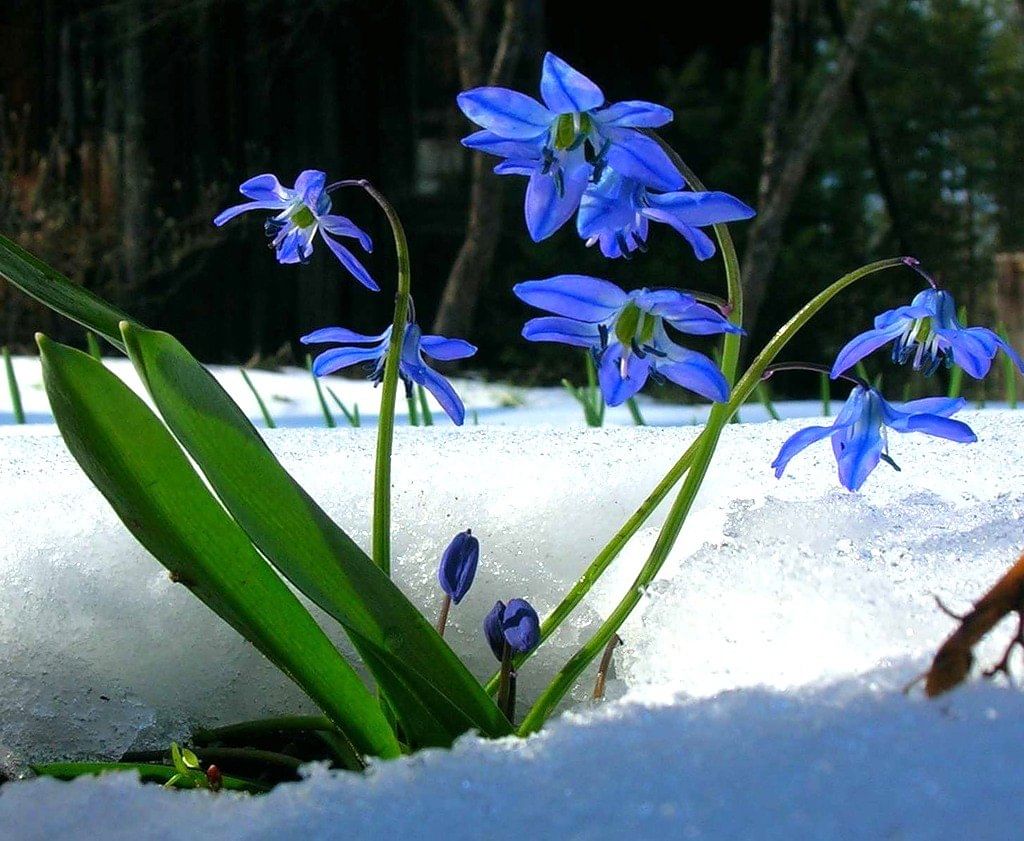 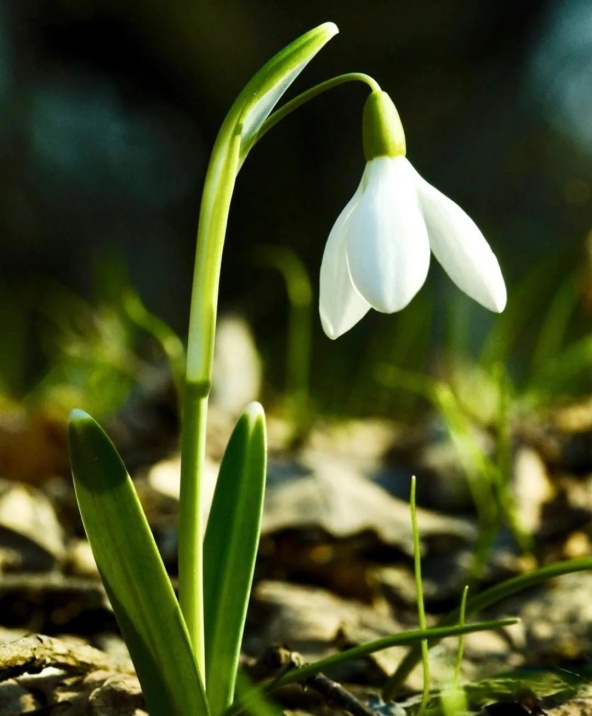 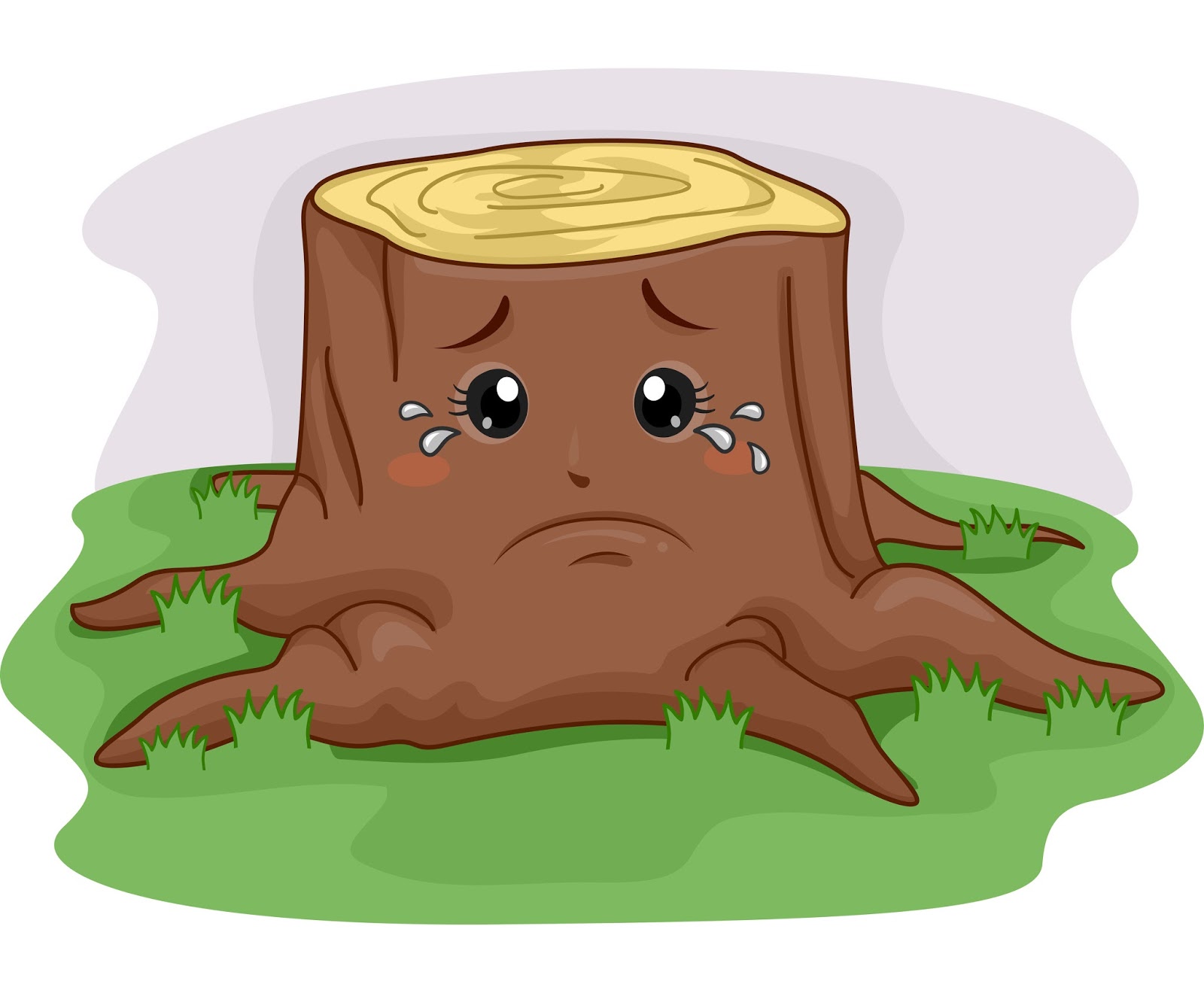 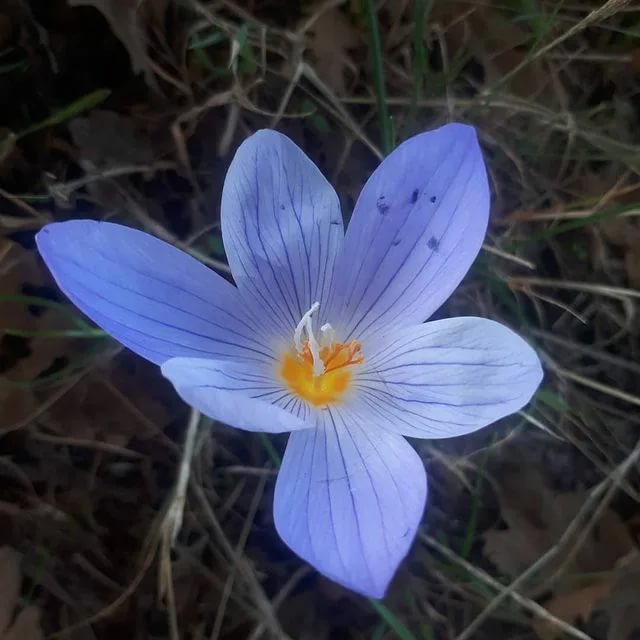 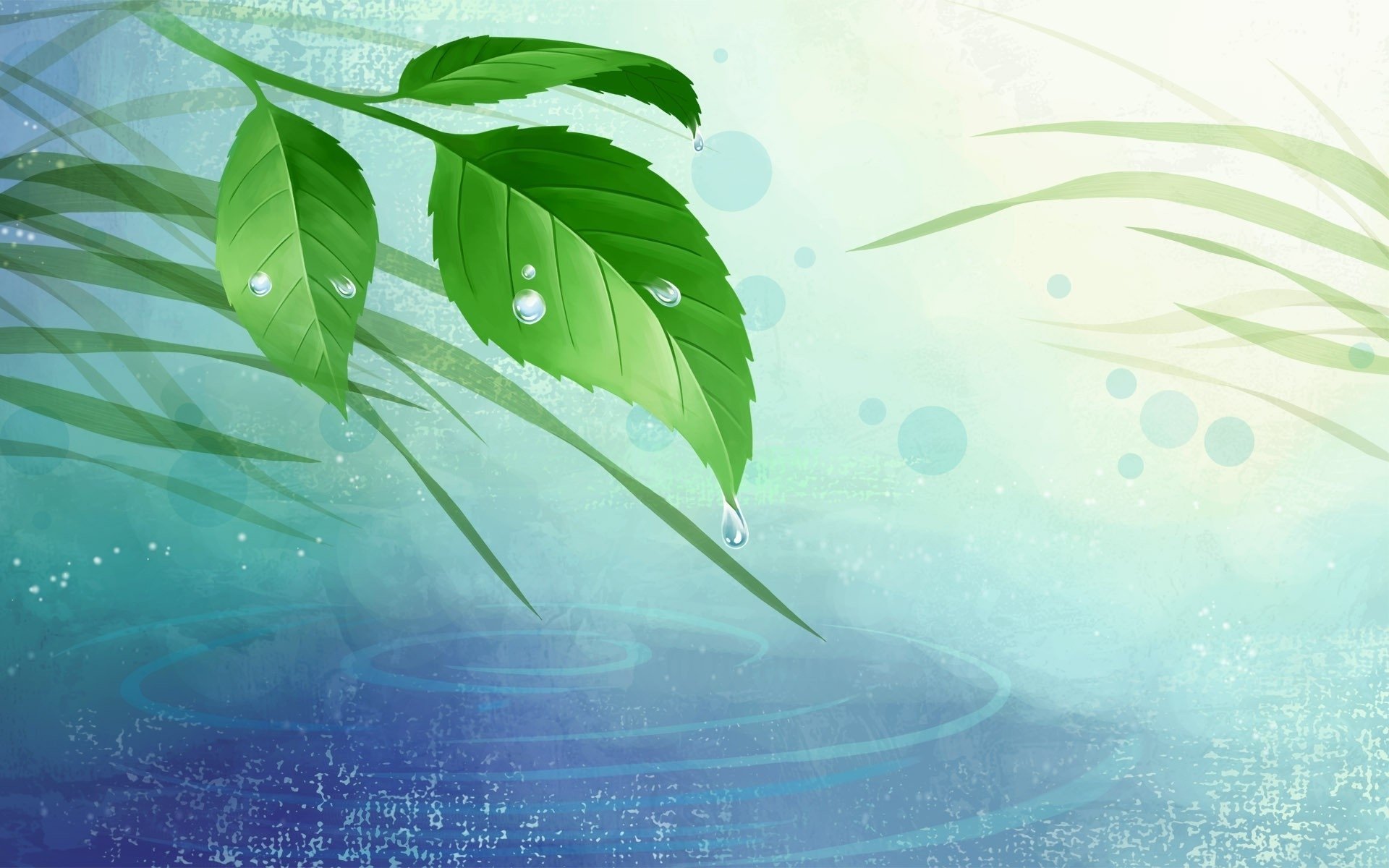 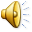 лес
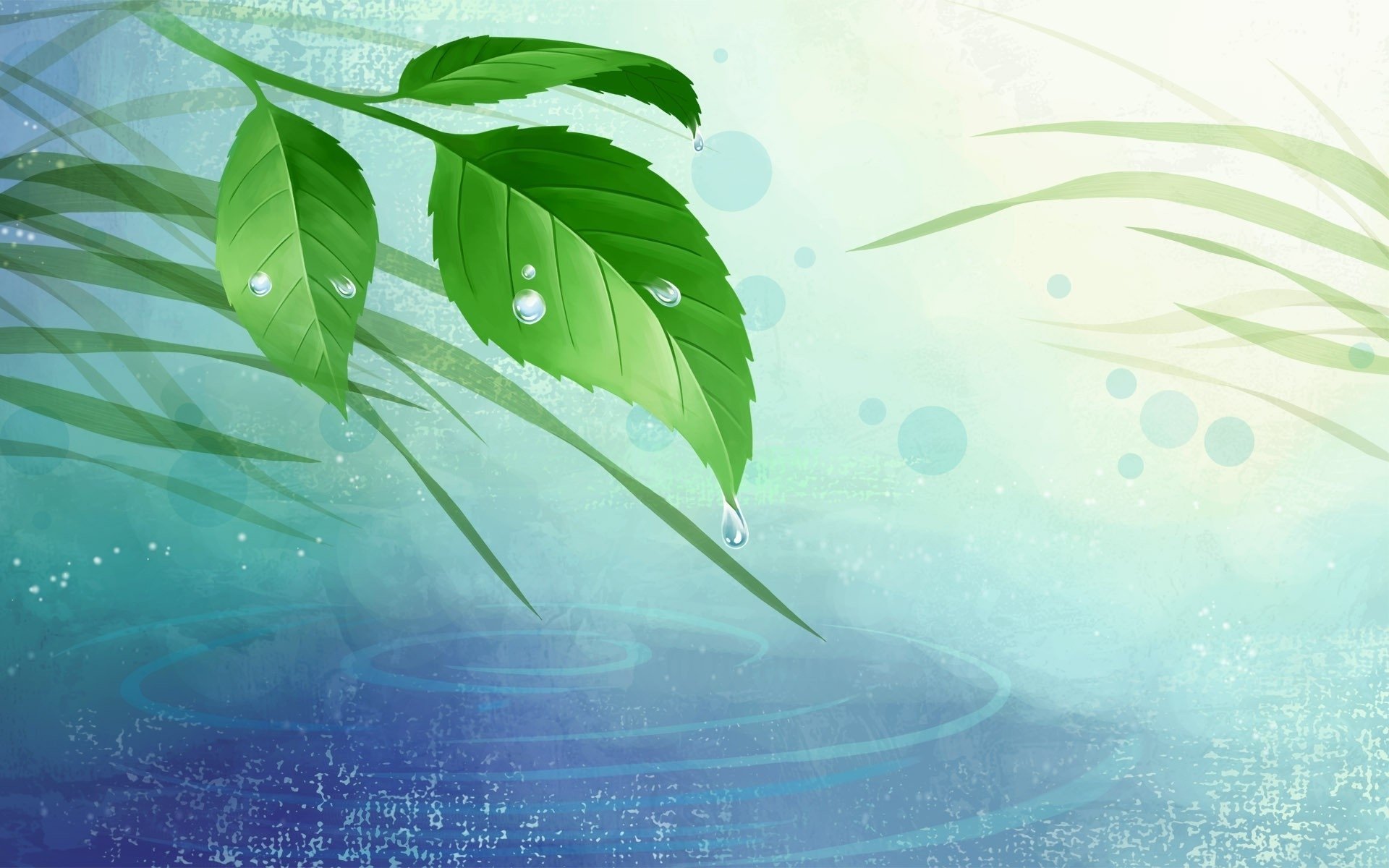 Правила поведения в лесу!
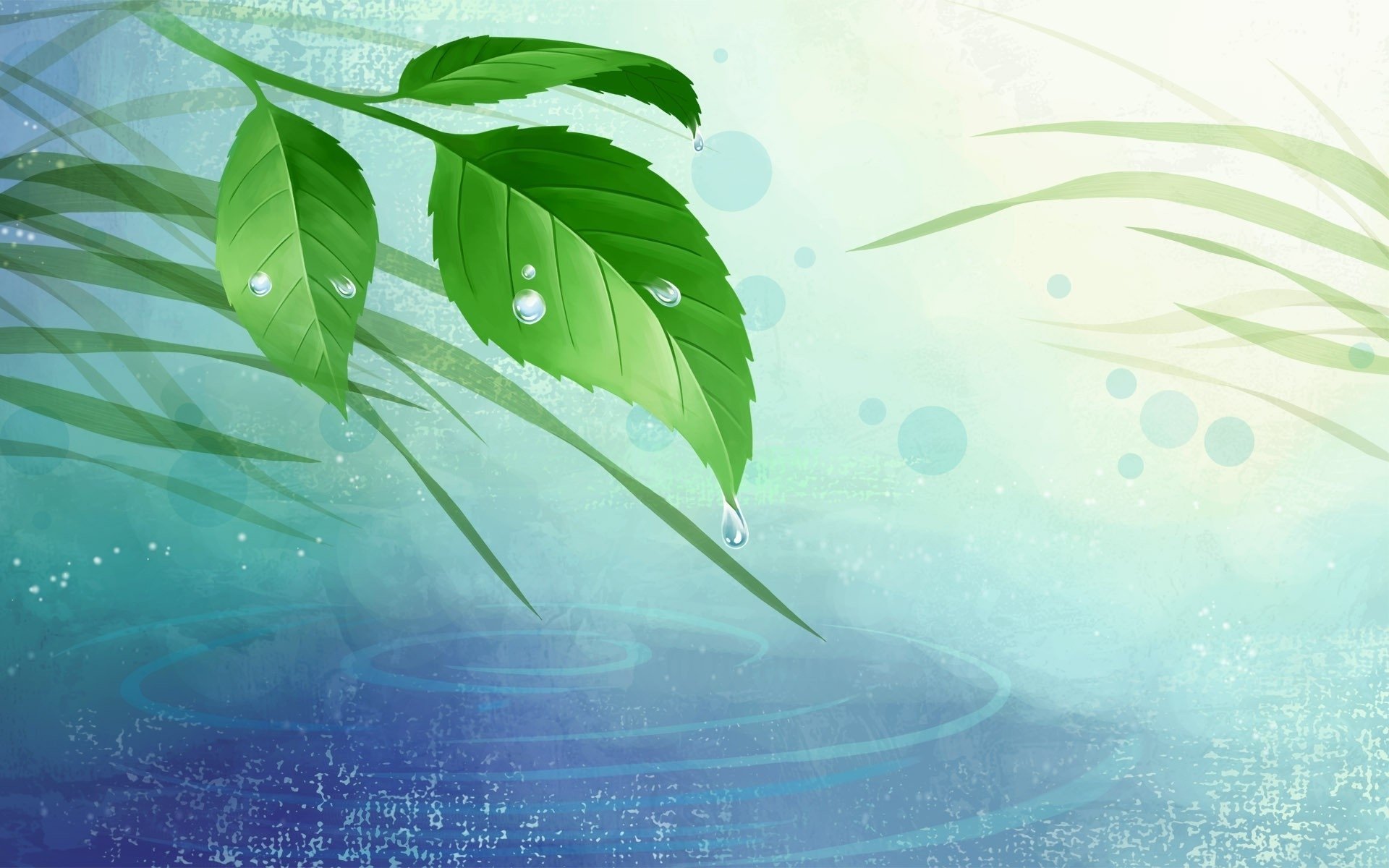 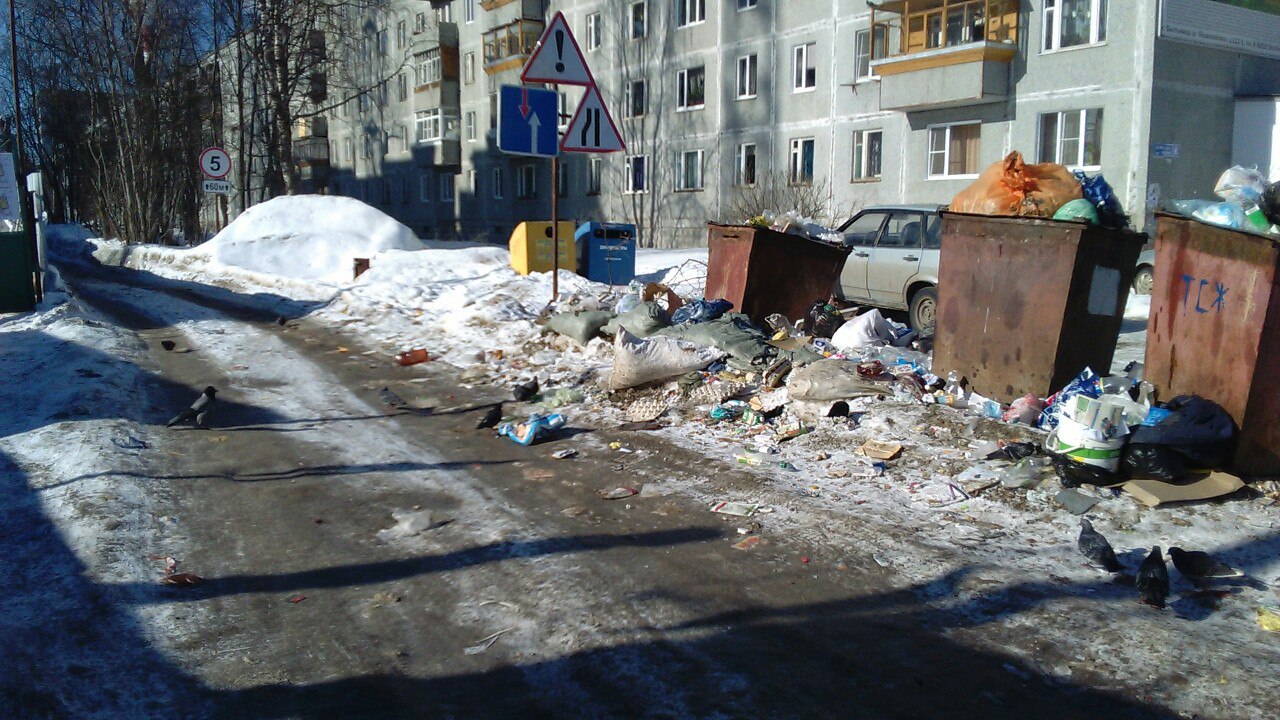 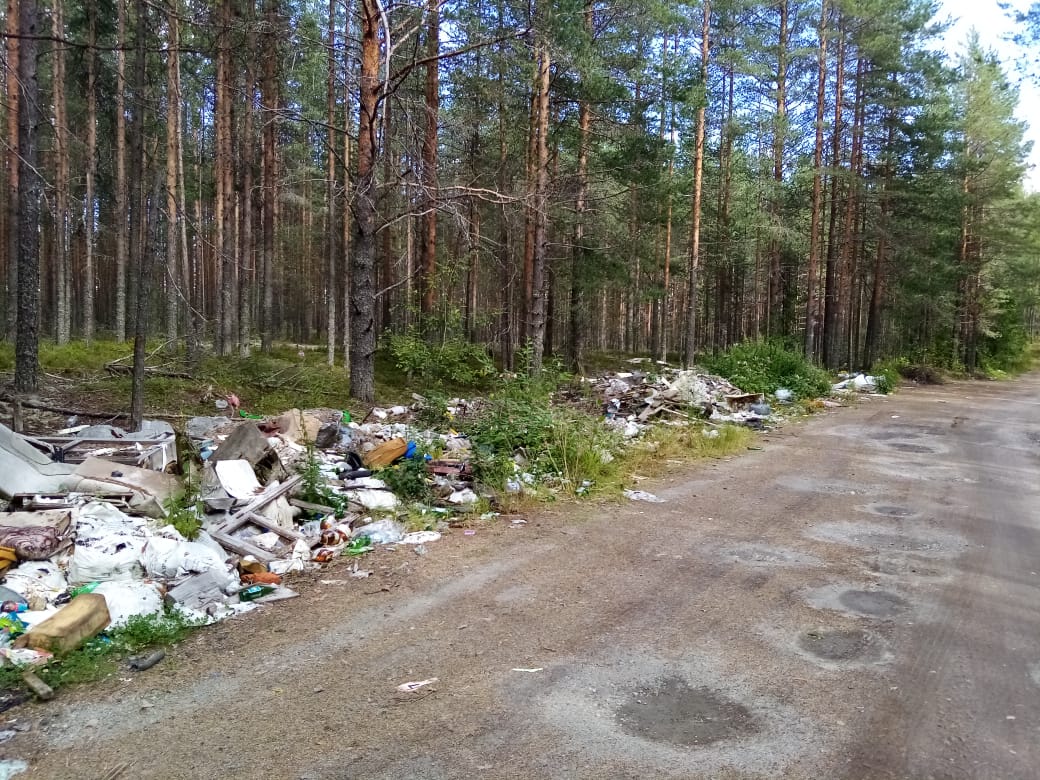 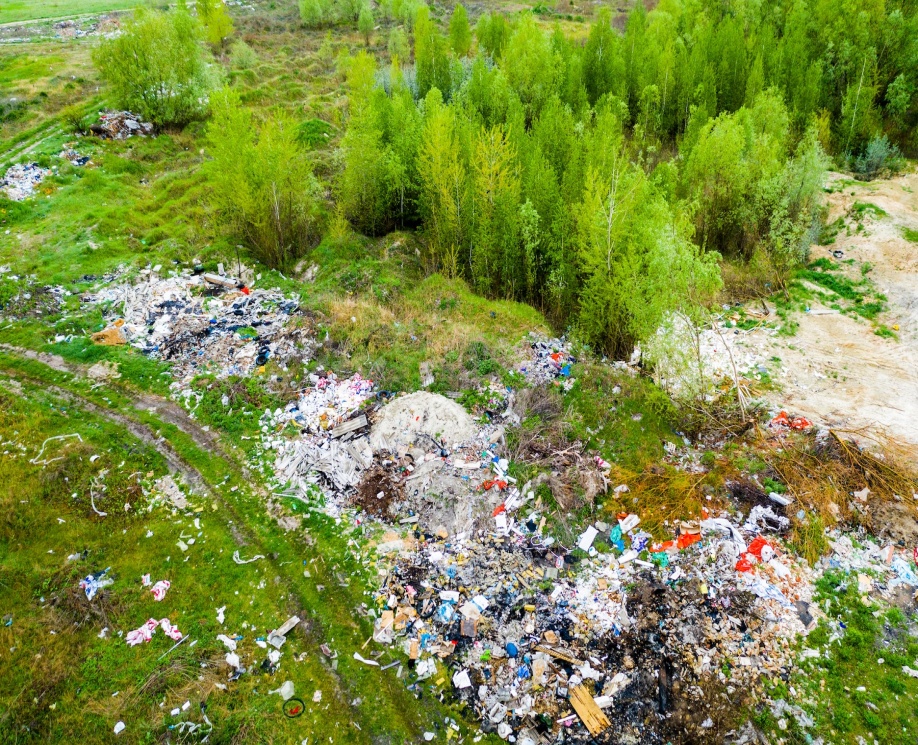 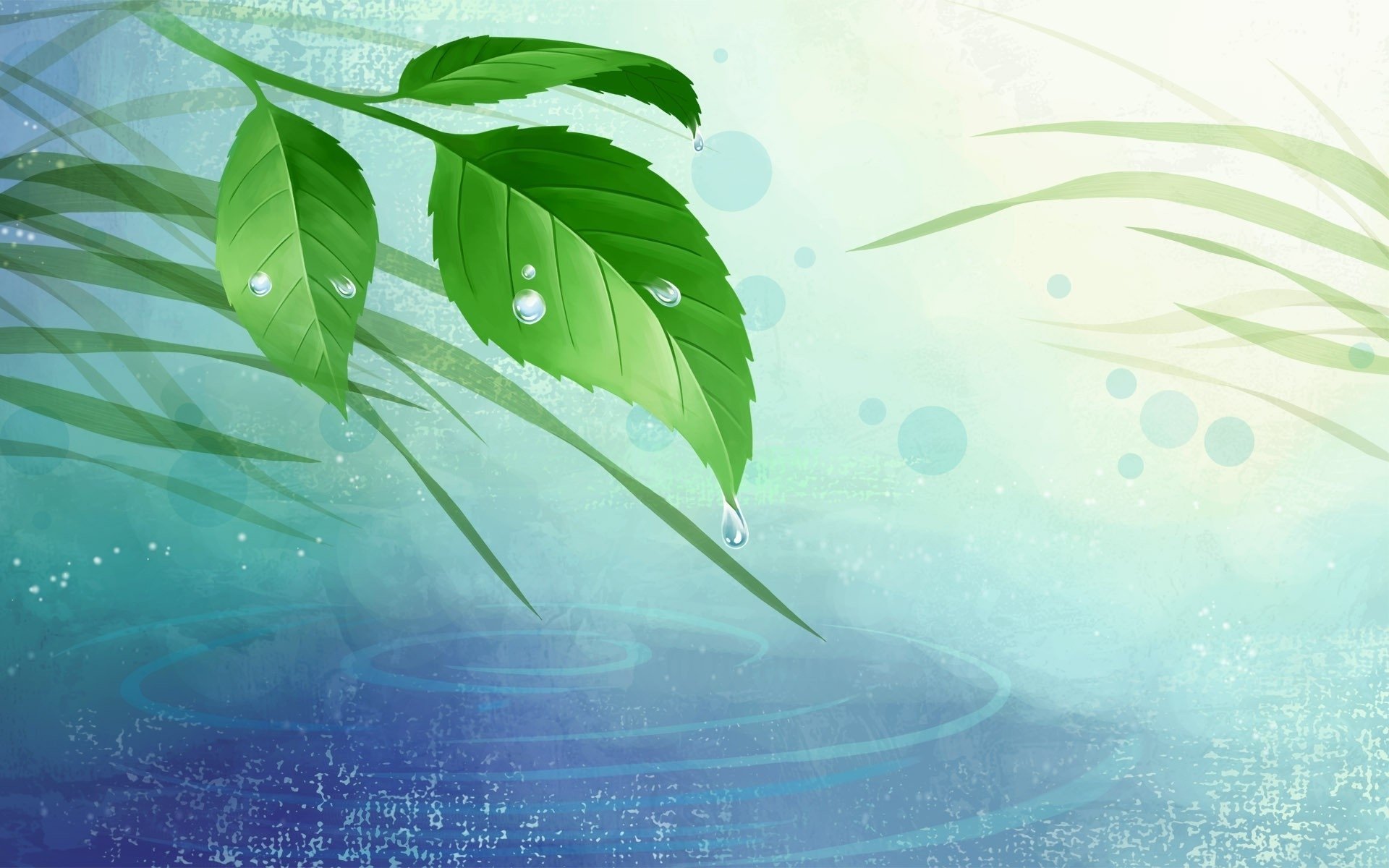 -Эту птицу всякий знает –
На шесте её дворец,
Червяков птенцам таскает,
Друг Весны - Красны…(скворец.)
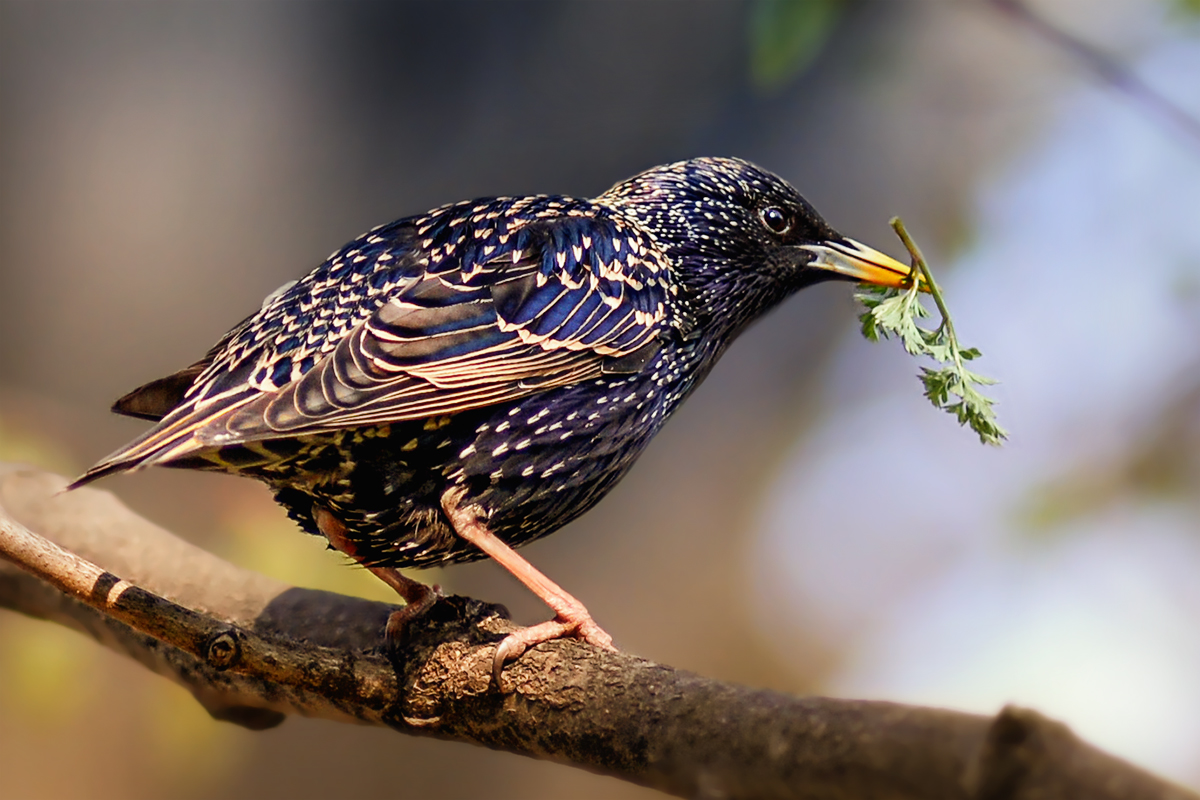 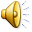 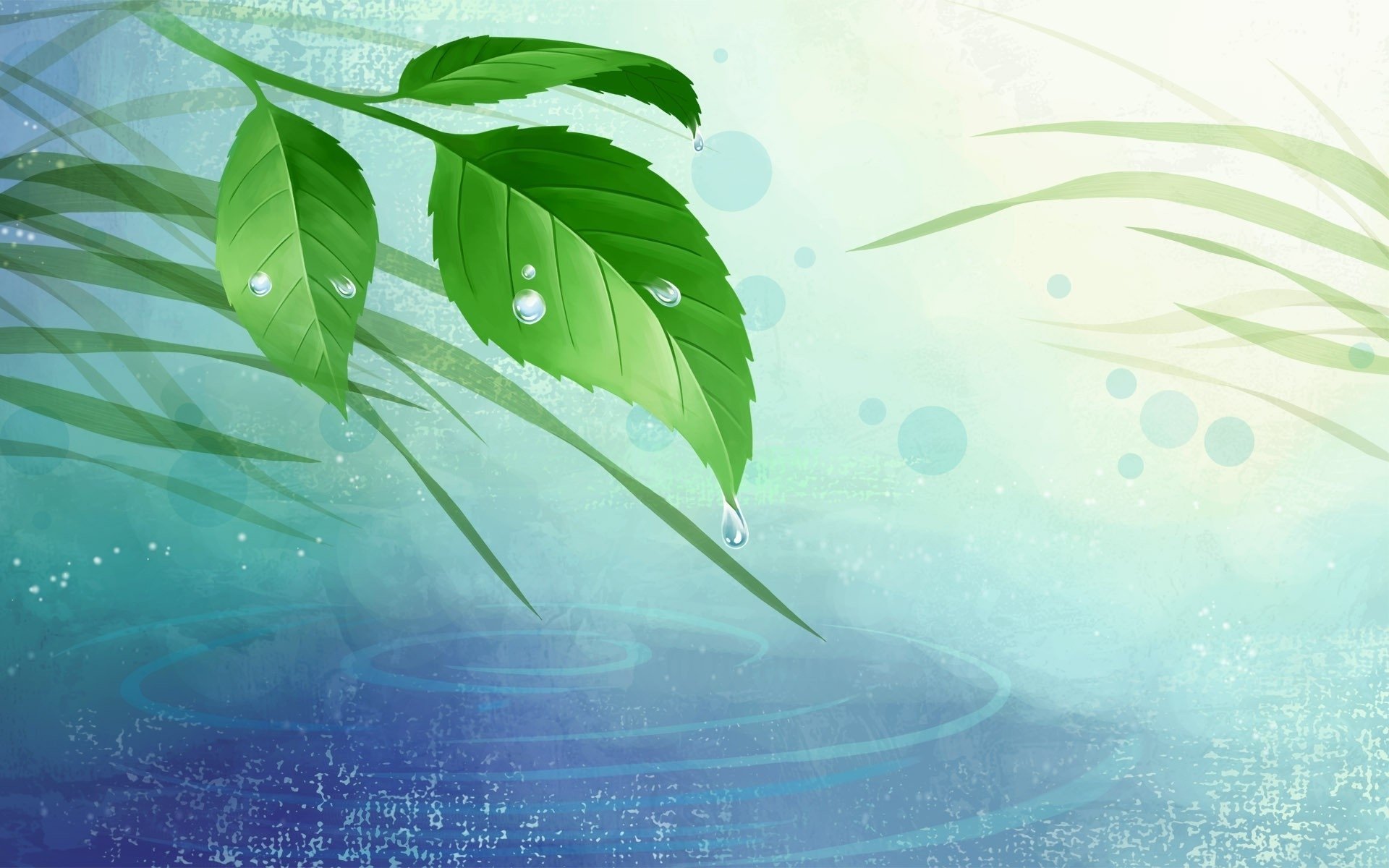 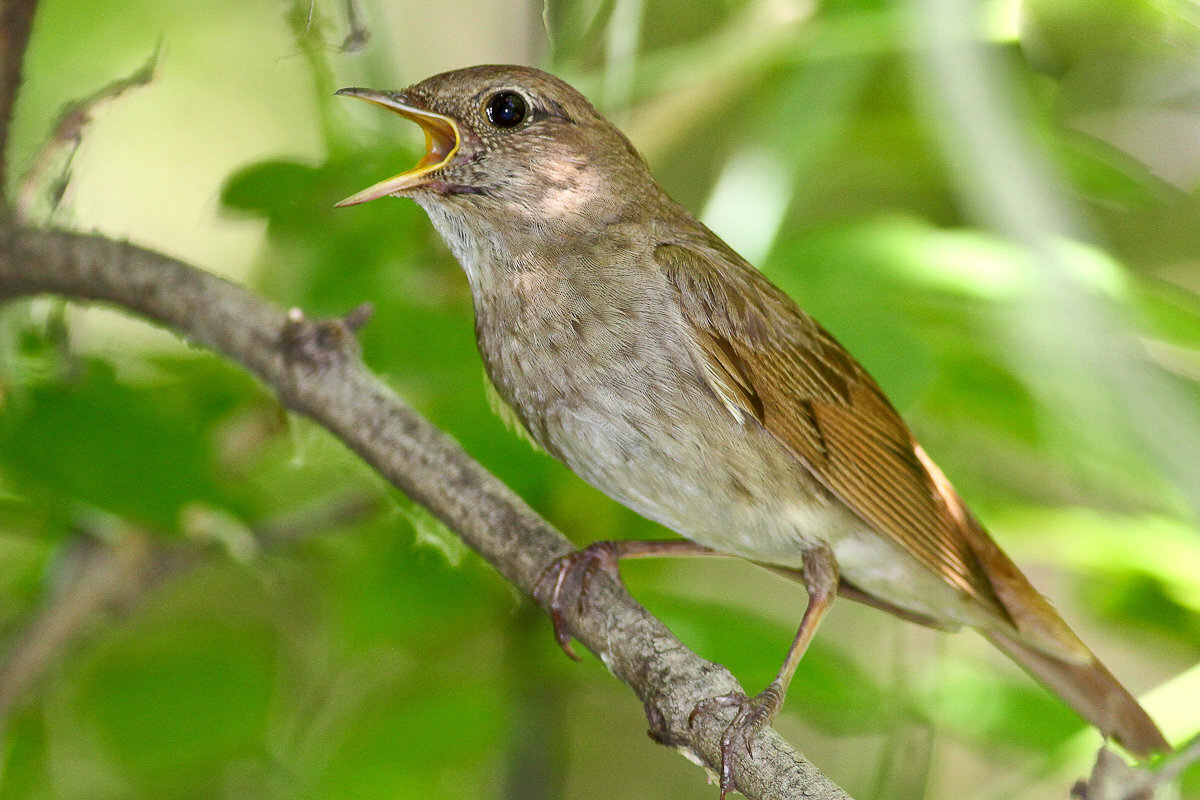 -Кто в саду выводит трели
На рожке и на свирели?:        
Знать опять среди ветвей
Поселился...(соловей!)
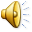 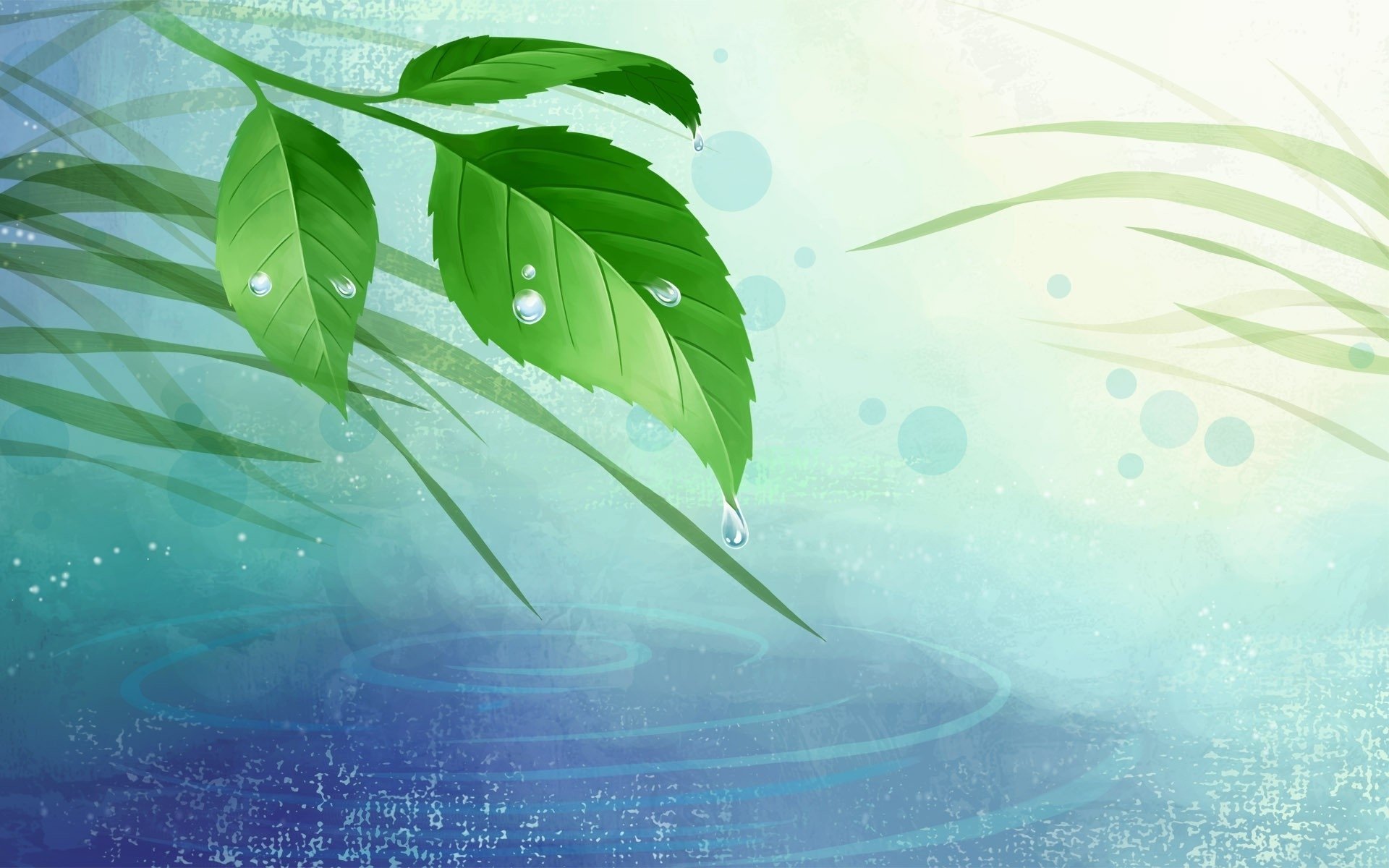 -Всех перелетных птиц черней,
Чистит пашню от червей,
Взад-вперед по пашне вскачь,
А зовётся птица... (грач)
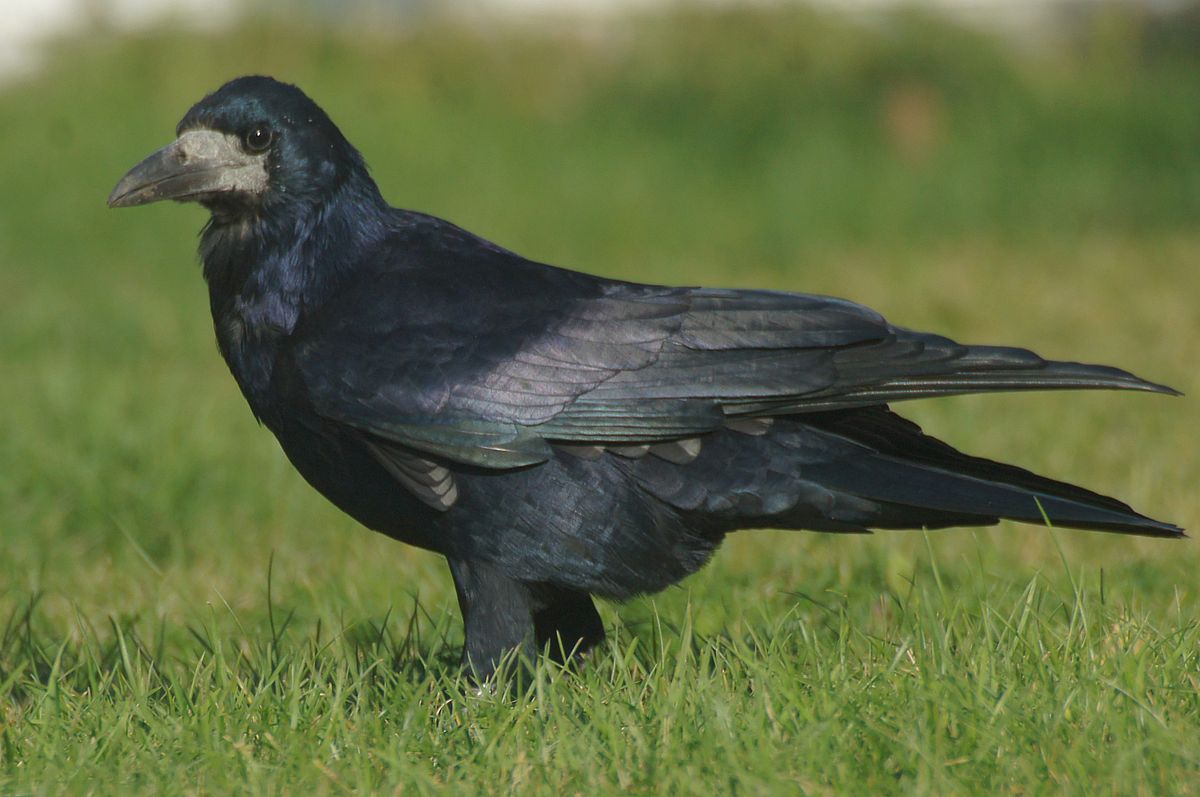 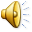 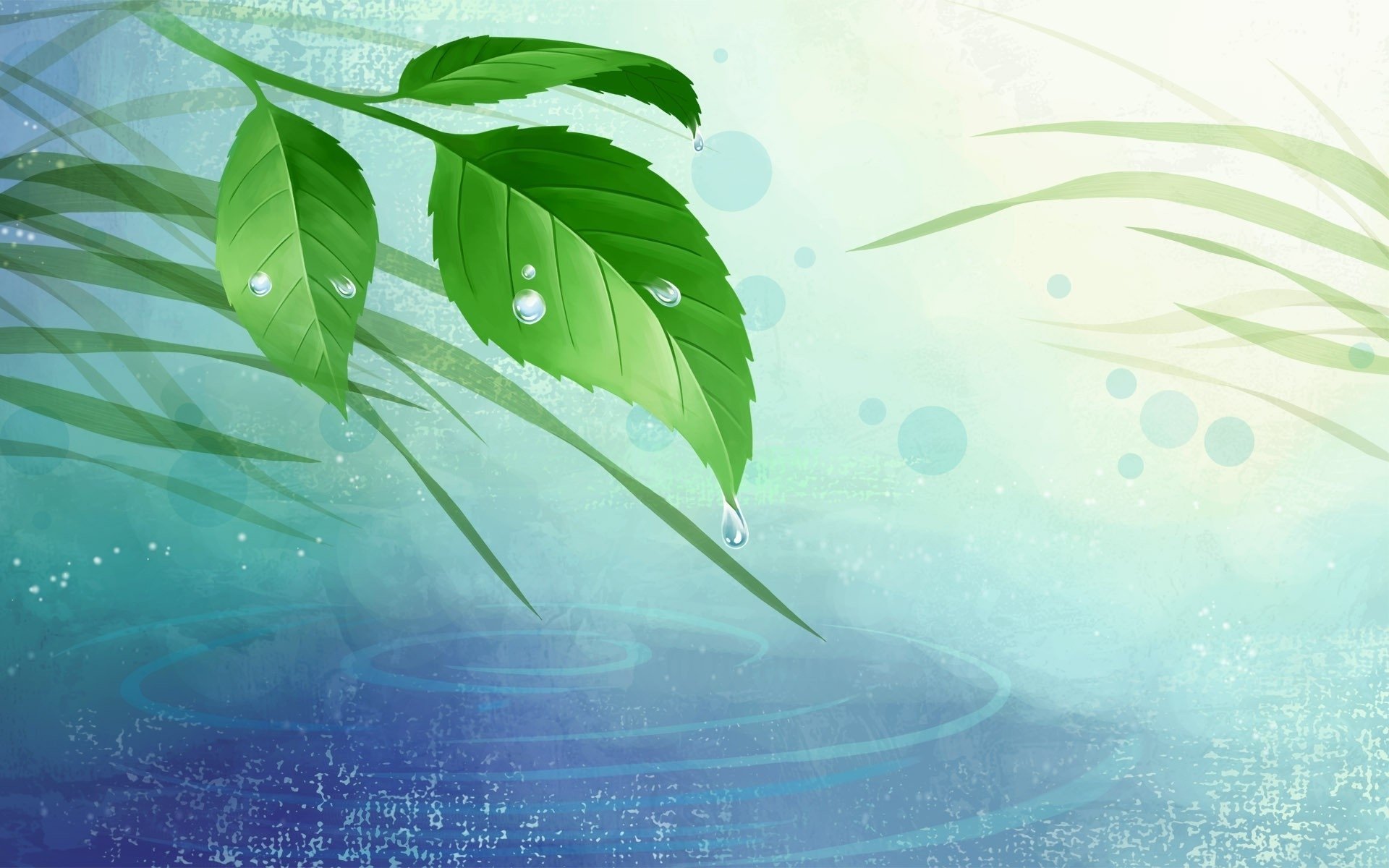 -Раньше всех из птиц встаёт,
Солнцу песенку поёт,
Всё живое поднимает,
Как ту птичку называют? (жаворонок)
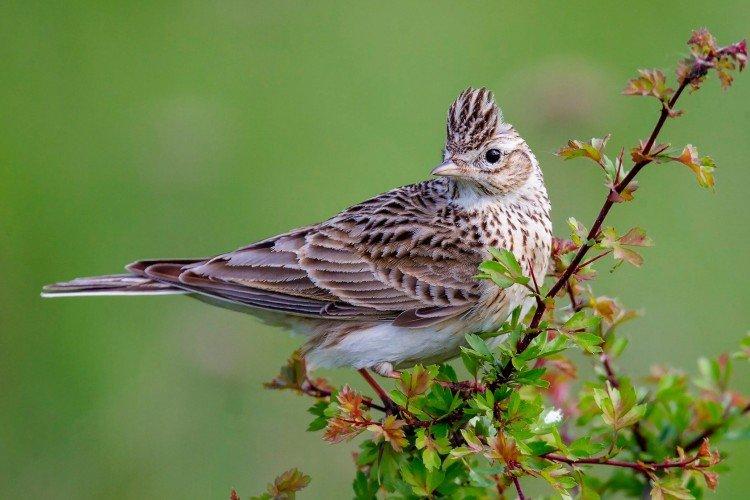 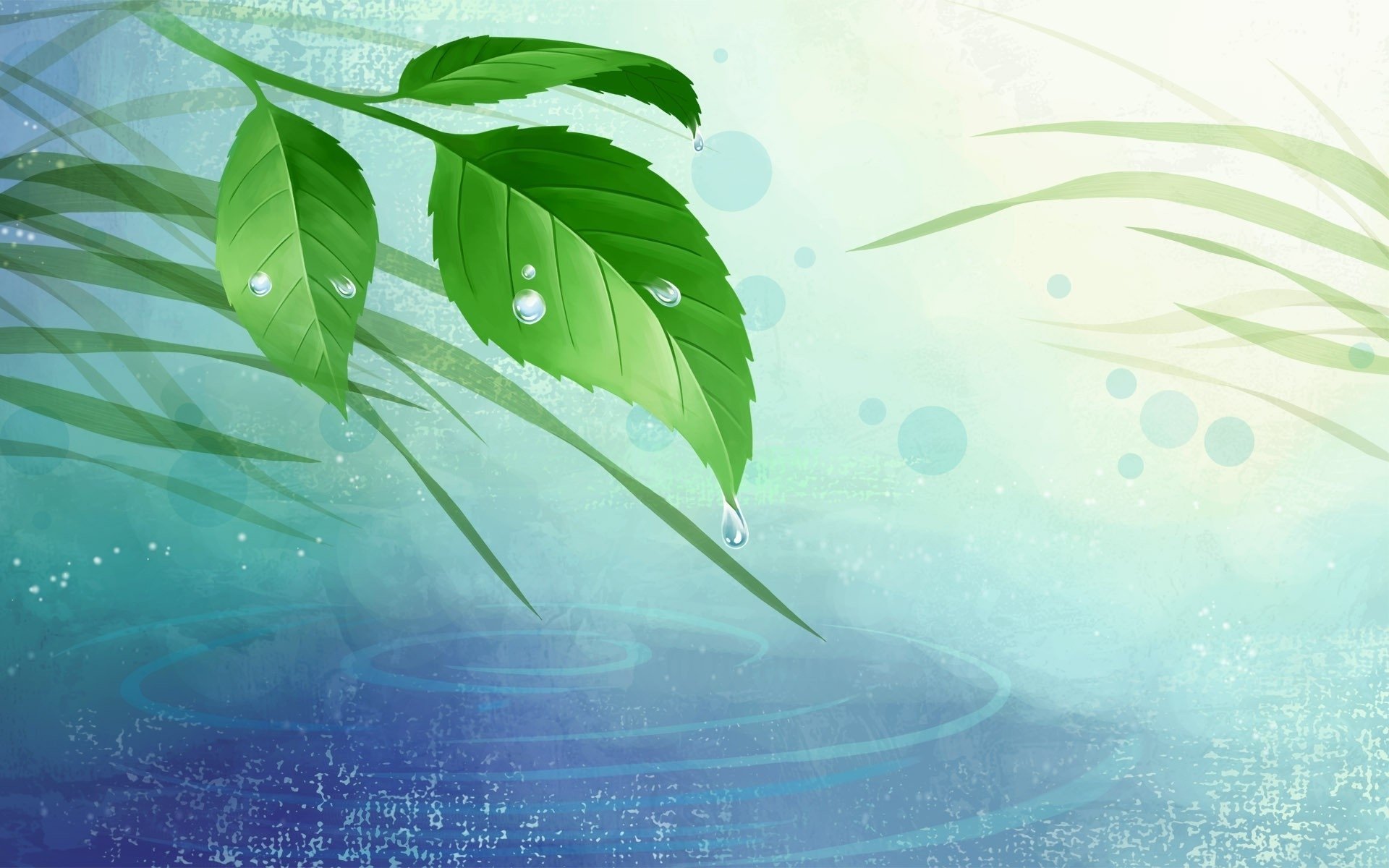 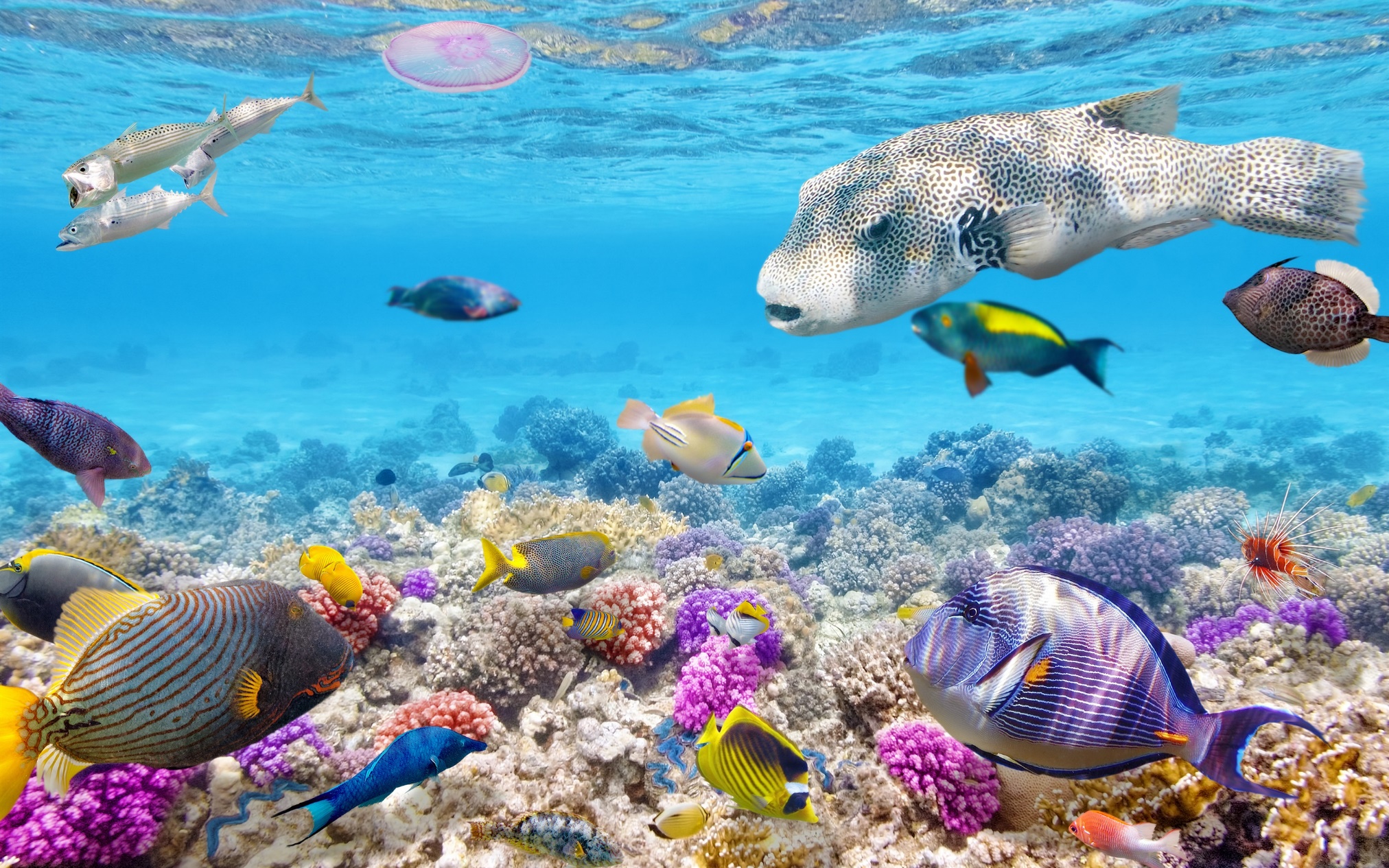 Пруд, озеро, река, море – среда обитания рыб.
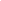 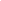 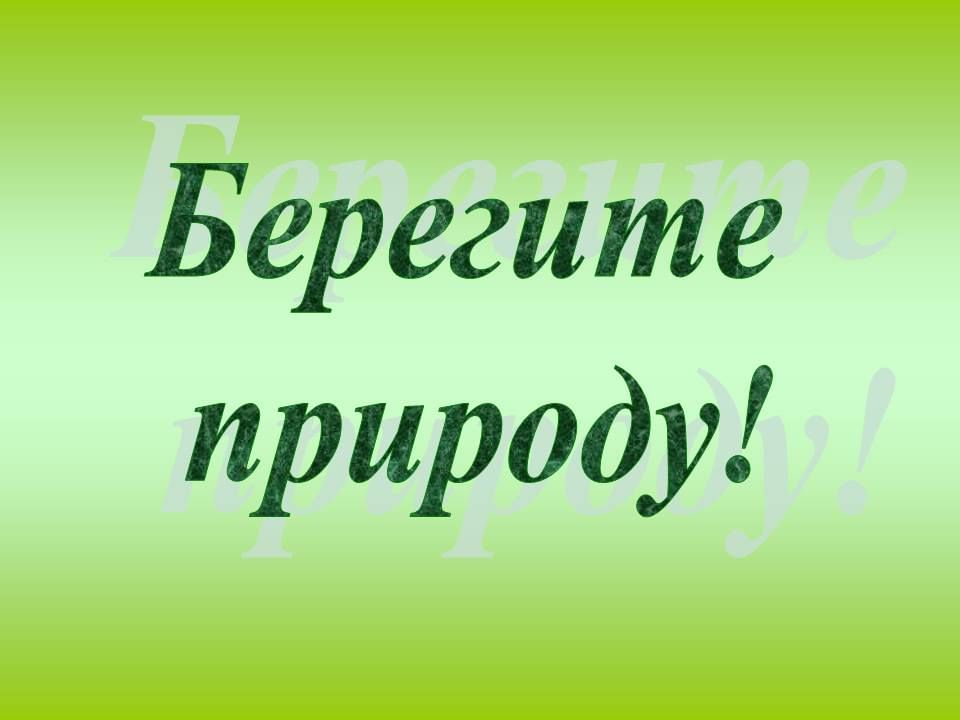 Спасибо за внимание!